8th Grade Science PLC
November 7, 2017

Erin Anderson
Learning Target
Today I will participate in a science professional learning community to understand the dependence of the new GSE on phenomenon, CER, and the 5 E instructional model. I will know I am successful when I can create a lesson plan for the force and motion unit that integrates these various aspects of science instruction.
5E Instructional Model
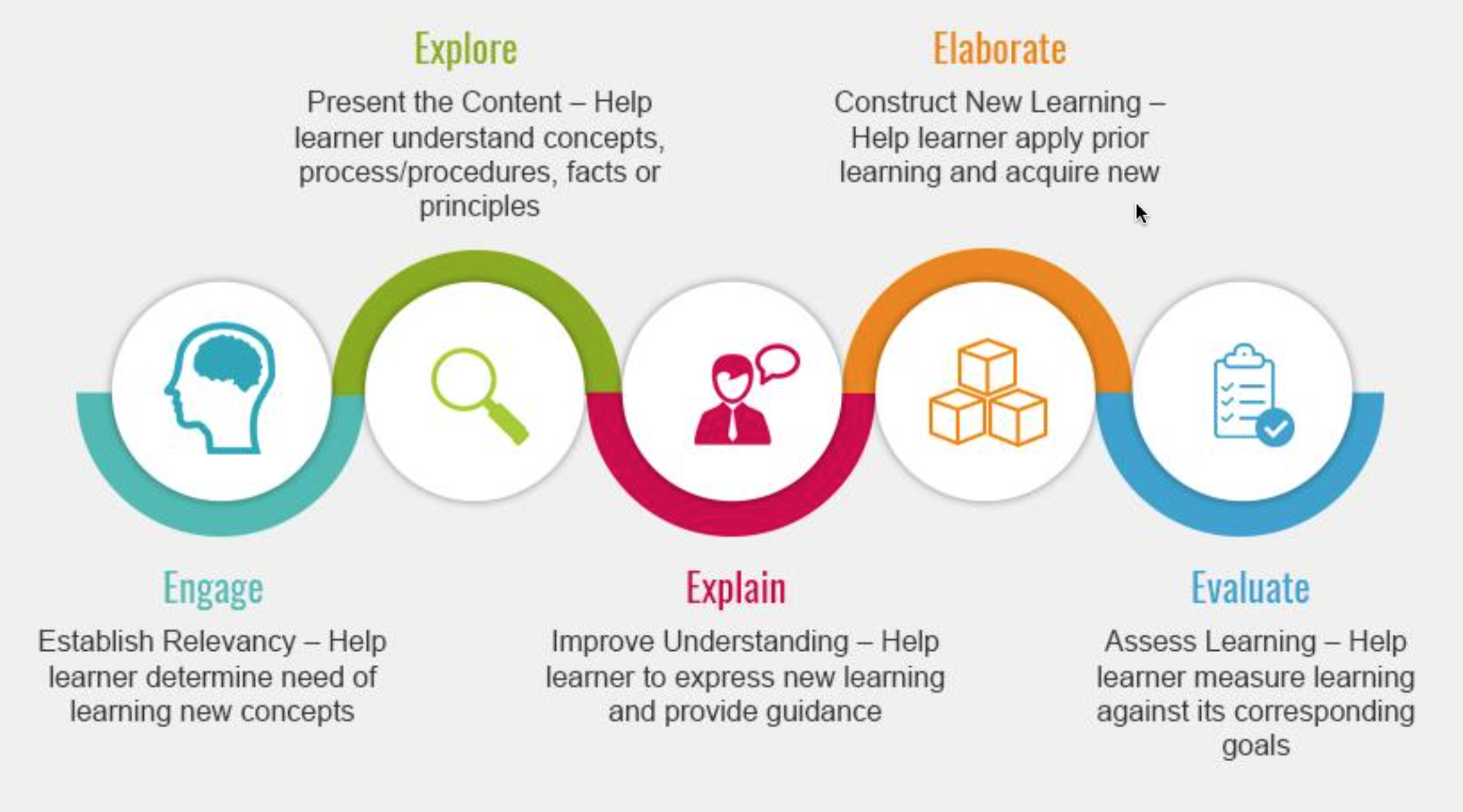 Work Session
Closing
Opening
What is Phenomenon?
Can anything become a phenomenon?

Teaching Channel video on using Phenomena in the science classroom

Let’s try it. Take out your CER graphic organizer.
Claims, Evidence, & Reasoning
What is it…

Claim – a statement that answers a question or states an opinion

Evidence – data, facts, research that supports a claim. Ex: drawings, data tables, measurements                           (3 quantitative, 2 qualitative)

Reasoning – justification for why the evidence supports the claim using scientific principles
Unit Driving Question
How will it move?
Why don’t the leaves fall immediately?
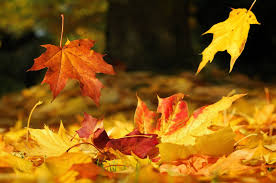 Falling Leaves
What is the relationship between force, mass, and inertia?
STEMscopes: Change in Motion (Engage) 

Module: 8P3BC Forces On and Motions Of Objects
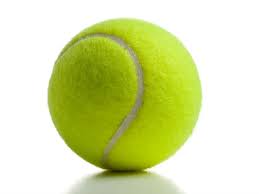 Embroidery Hoop Pen Drop
What happens to an object at rest if disturbed?

Inertia Demo

Sick Science Inertia Ring
Anchor & Supporting Phenomenon
Qualifications
Natural
Observable
Must use science knowledge to explain (GSE standards based)
Must allow students to: 
Gather
Reason
Observe/explain using evidence
Brainstorming Session
What are some phenomenon we could use for the upcoming units, or to review matter? 
*include phenomenon driving question.

Standards:
S8P1: Matter & Chemistry
S8P2: Energy
S8P3: Force & Motion
S8P4: Waves
S8P5: Forces in Nature (Electricity)
Session Feedback
Sarah Graham will be building a CANVAS course for today’s PLC, and all resources will be loaded into the 8th grade module.